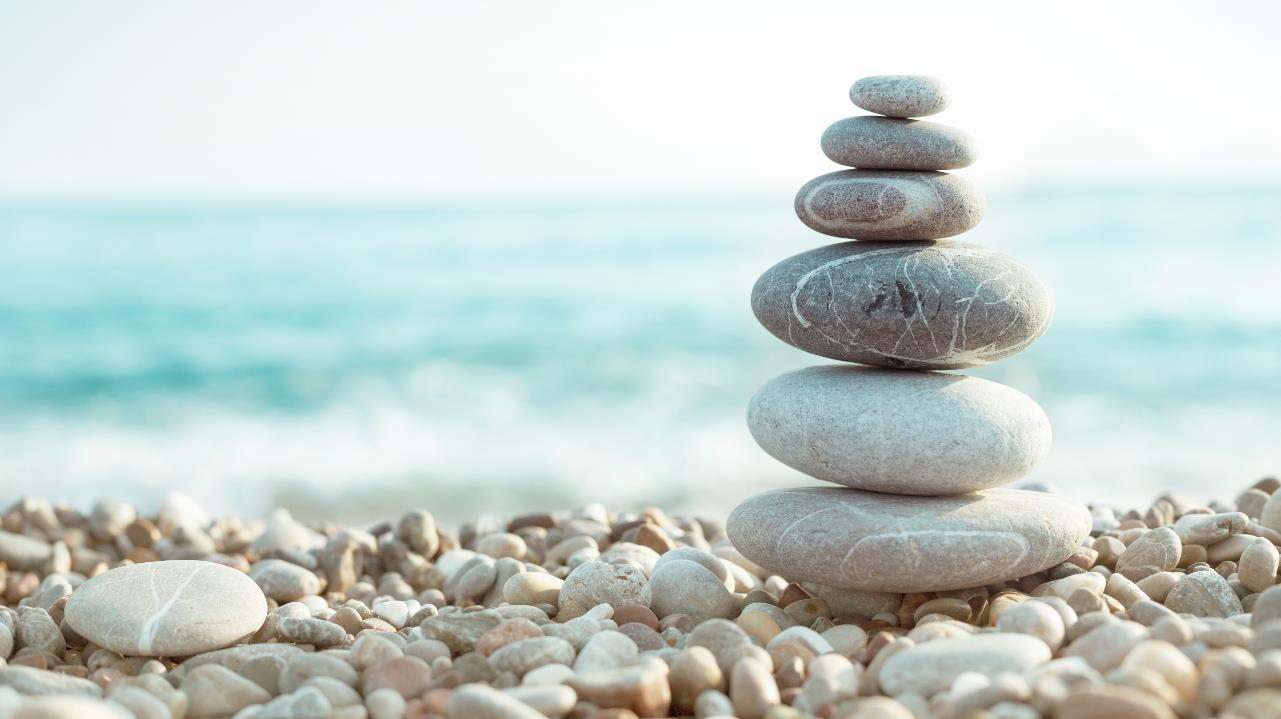 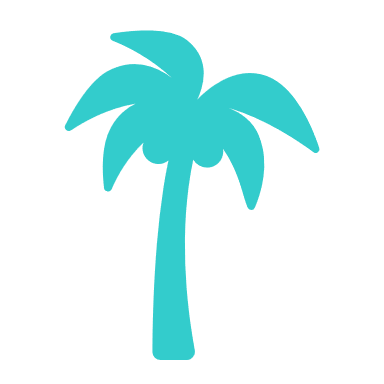 Russische Homographen
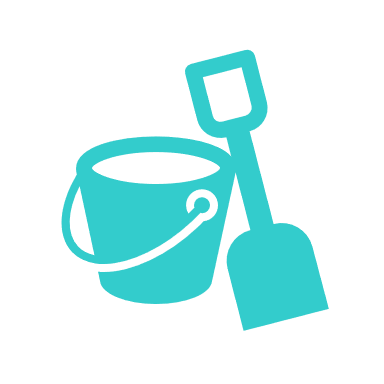 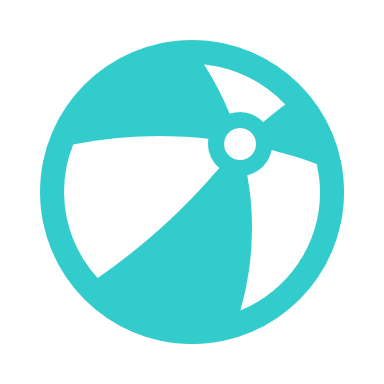 Dr. Anna Pavlova, FTSK Germersheim
Что такое «омографы»?
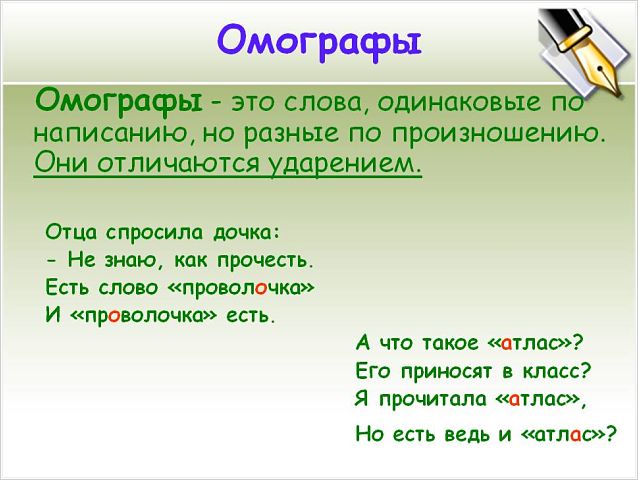 проволОчка = Verzögerung
прОволочка = dünner Draht
Атлас = Atlas, Sammlung von geographischen Karten
АтлАс – Satin
Примеры из русского языка
Deutsche Beispiele
Итак, омографы – это ...
... слова, которые пишутся одинаково, но произносятся по-разному.

Большинство омографов – акцентные, т. е. их возникновение в русском языке обеспечено «плавающим», нефиксированным по месту словесным ударением.
Некоторые омографы затрагивают только определённые морфологические формы слов одной части речи, например: 
я плачу́ (ich zahl) – я пла́чу  (ich weine), стол  стои́т (der Tisch steht) - стол сто́ит  (der Tisch kostet), 
прохо́дите (ihr geht: Indikativ 2. Pers. Pl.) – проходи́те (gehen Sie: Imperativ)
Другие обнаруживаются в разных частях речи: соро́к (der Elstern, Gen. Pl.) - со́рок (vierzig, Zahlwort im Nominativ)

Далее будут продемонстрированы ещё некоторые примеры
Глаголы-омографы
Глаголы-омографы
Глаголы-омографы
Прилагательные, причастия или наречия -омографы
Существительные-омографы